F(t) = sen(t) , t E [1,7]
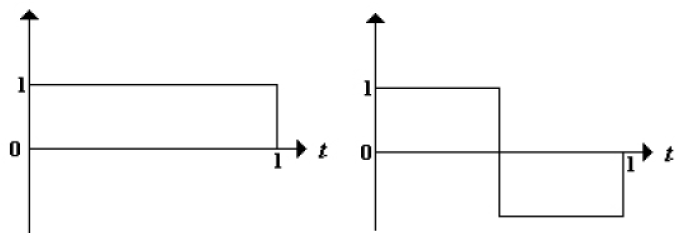 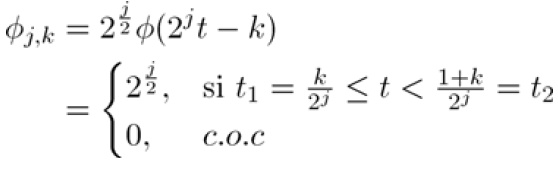 F(t) = sen(t) , t E [1,7]
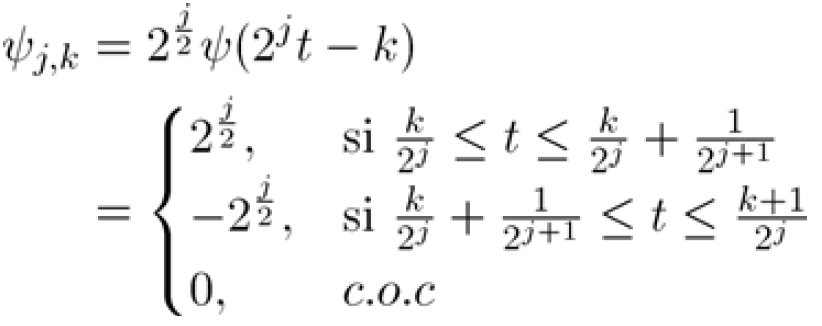 Parametro de Traslación
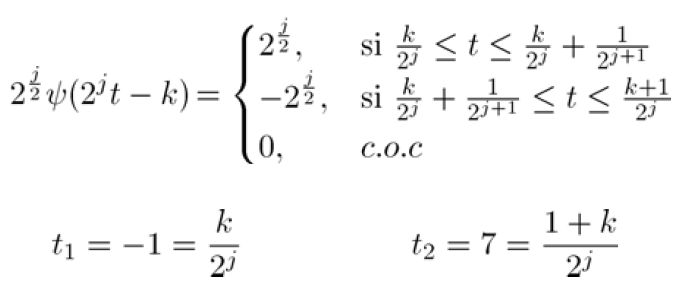 Coeficientes de Escala
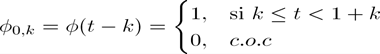 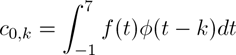 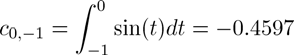 Calculo de Coeficientes
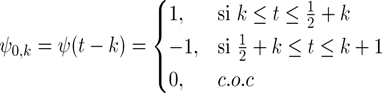 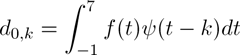 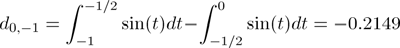 Coeficientes j=0
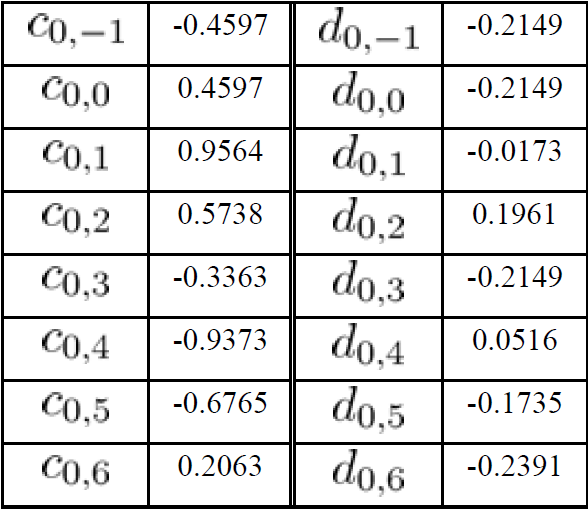 Coeficientes j=1
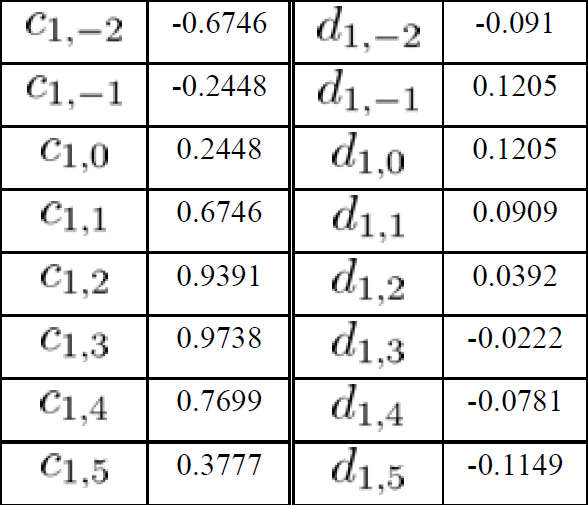 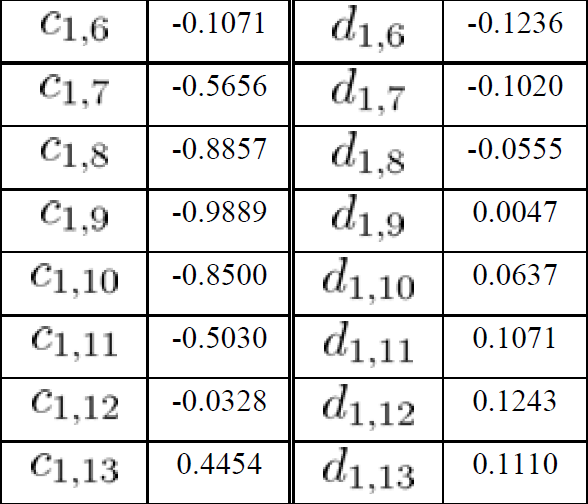 Coeficientes j=2
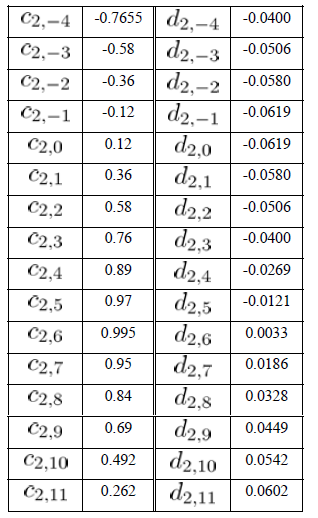 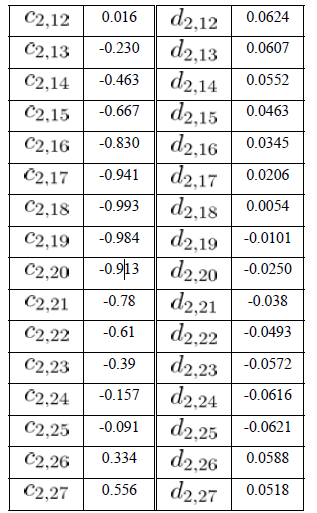 Reconstrucción j=0
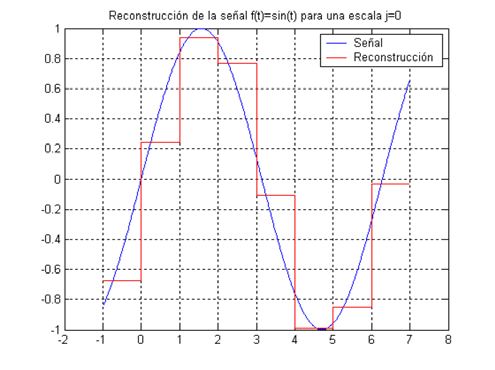 Reconstrucción j=1
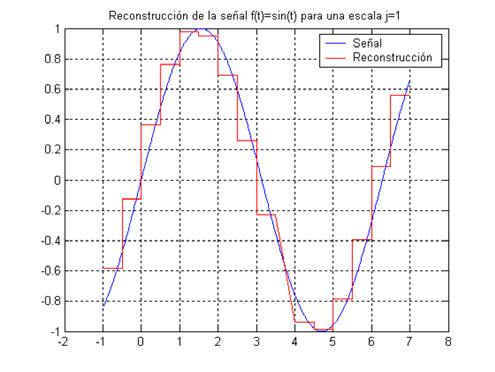 Reconstrucción j=2
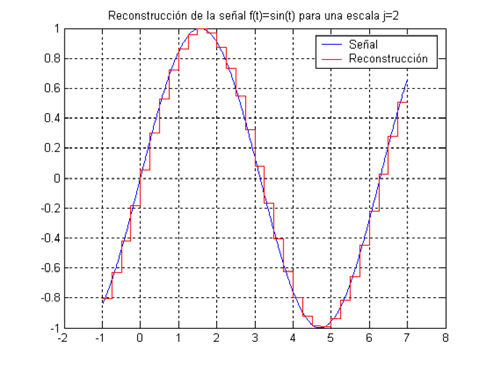